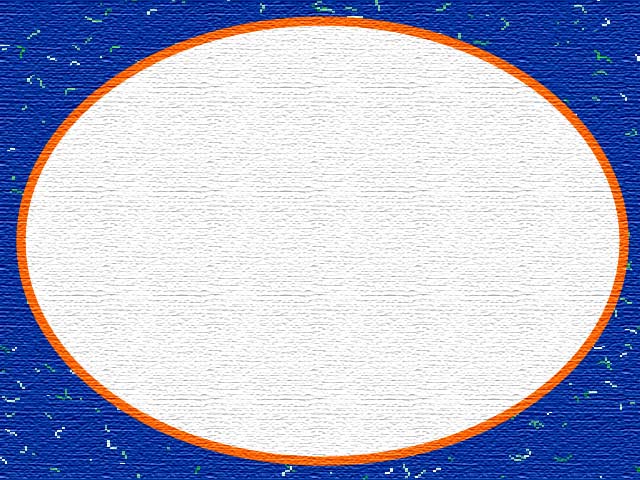 Дошкольный возраст
Решающий в формировании 
фундамента физического и психического здоровья
Сформировать базу знаний и практических навыков 
здорового образа жизни, осознанную потребность  систематических занятиях физической культурой и спортом.
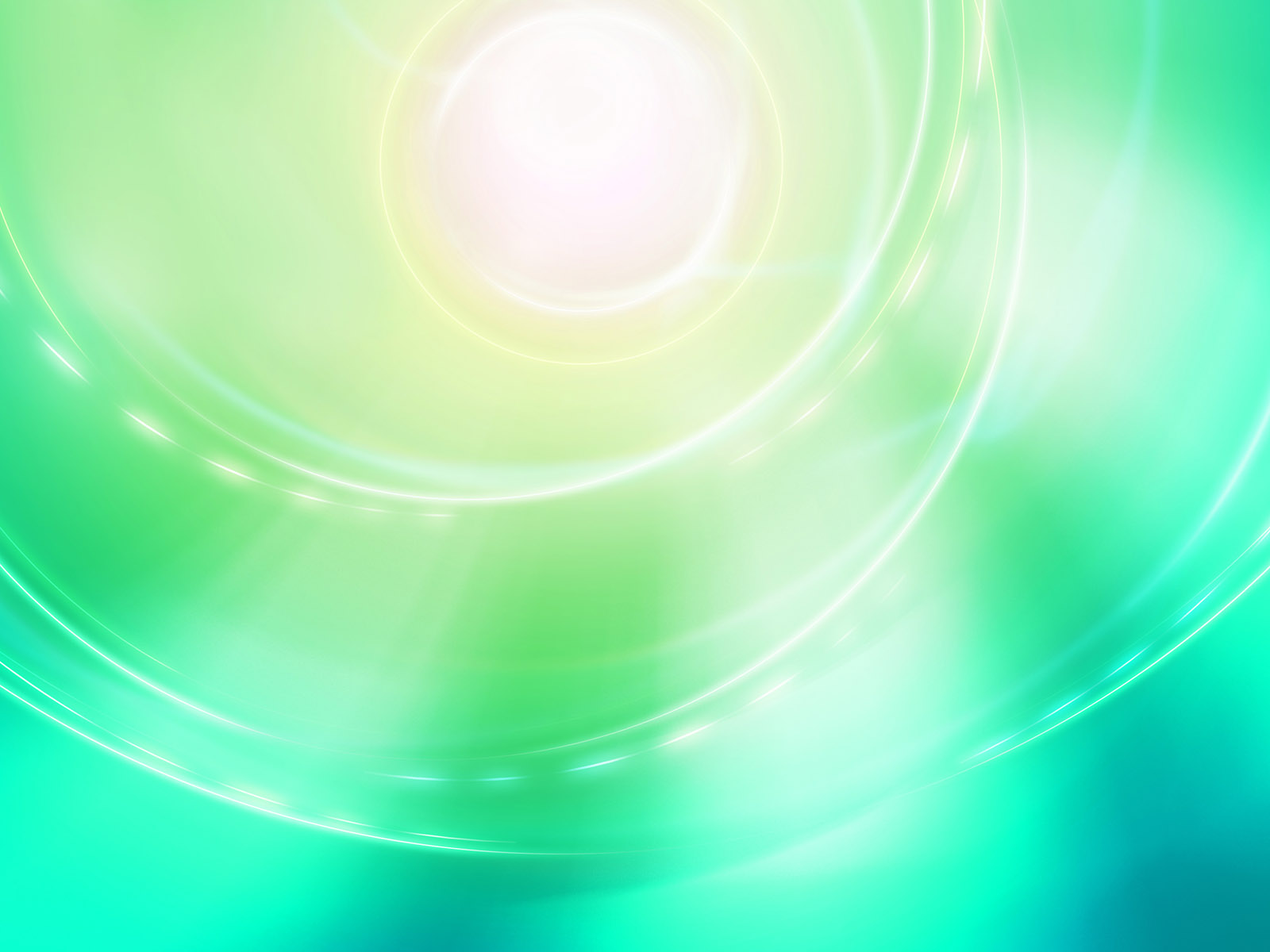 Сохранение и укрепление 
здоровья 
детей
Главная стратегическая задача развития страны
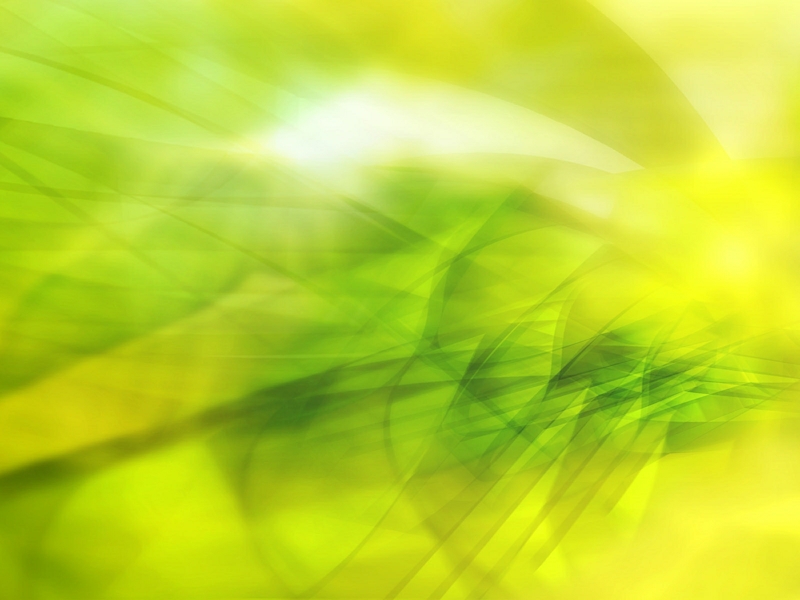 Законодательные и нормативно – правовые документы
1. СанПин       2.4.1.1249 – 03
2. Закон Российской Федерации «Об образовании».
3. Письмо Министерства образования РФ «О гигиенических требованиях к максимальной нагрузке на детей дошкольного возраста в организованных формах обучения». 14 марта 2000 г. №65/23 – 16
4. Методические рекомендации «Проведение физкультурных занятий на открытом воздухе с детьми 5 – 7 лет в дошкольных учреждениях». МР №11 – 14/26 – 6 от 29.10.84
5. Методические рекомендации «Организационные,
        профилактические и лечебные принципы оздоровления часто болеющих детей». МР №11 – 12/6 – 25 от 17.03.85
6. Методические рекомендации «Гигиеническое воспитание детей в дошкольных учреждениях». МР №1366 – 75 от 12.11.75
7. Методические рекомендации «Профилактика острых респираторных вирусных инфекций в детских дошкольных учреждениях». МР №08 – 14/4 – 14 от 12.06.80
8. Методические рекомендации по закаливанию детей в дошкольных учреждениях.   МР №11 – 49/6 – 29 от 16.06.80 и т. д.
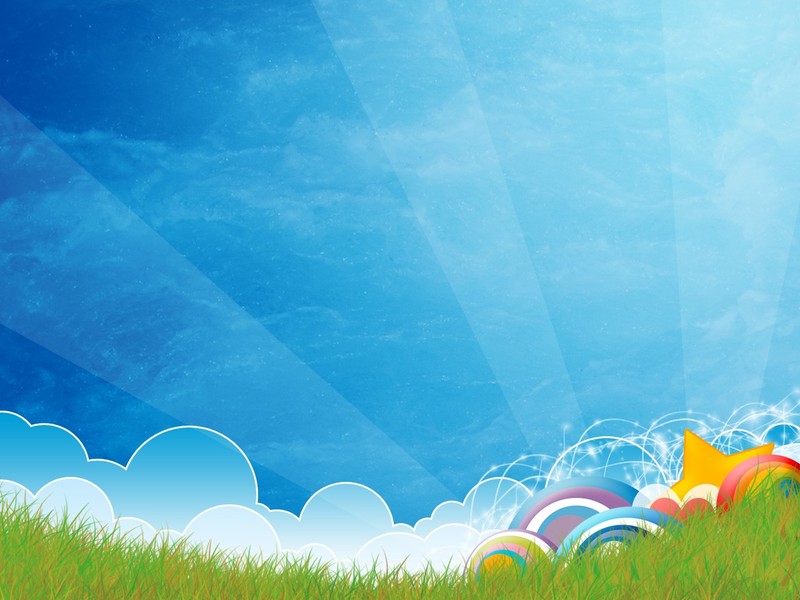 МБДОУ «Детский сад «Радуга»


Проблема: «Формирование физического развития дошкольников с целью обеспечения их физического 
Благополучия и ответственности за свое здоровье.
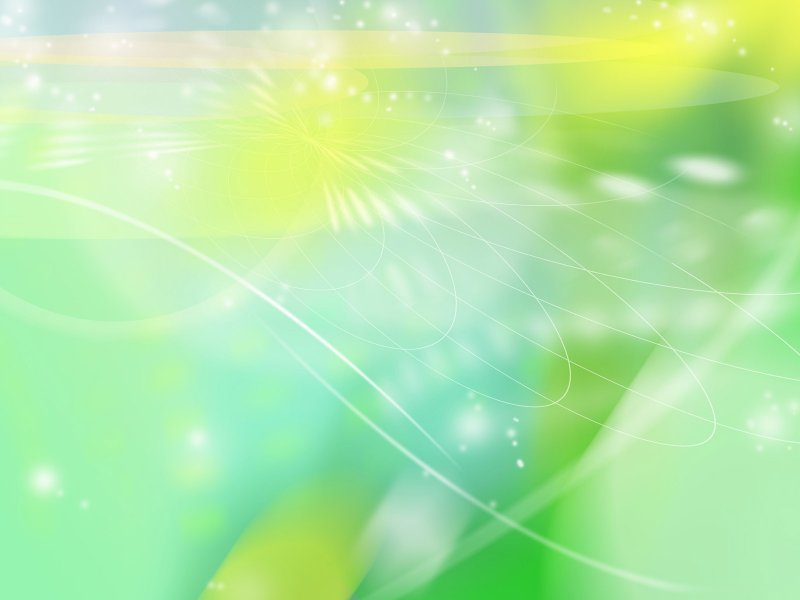 Цель – формирование у детей представлений о здоровье как одной из главных ценностей жизни, формирование здорового образа жизни.



Задачи: 1 )  укрепление здоровья и закаливание, содействие правильному физическому развитию и повышение работоспособности;
               2) формирование основных двигательных качеств, умений и навыков;
               3) воспитание воли, смелости и дисциплины;
               4) формирование привычки и интереса к систематическим НОД физическими упражнениями;
               5)  привитие организационных навыков.
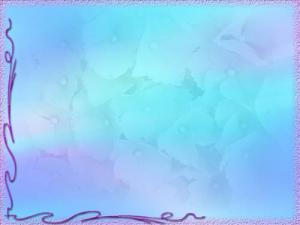 Условия для реализации образовательных задач:

Диагностика, анкетирование, мониторинг образовательной работы с детьми;
Проведение физкультурных досугов совестно с родителями;
Консультации для родителей;
Конкурсы;
Разработка пакет рекомендаций о здоровом образе жизни;
Изготовлений информационных стендов для родителей по формированию здорового образа жизни;
Викторины;
Пополнение физкультурных  уголков;
Приобретение спортивного комплекса;
Работа медицинской сестры.